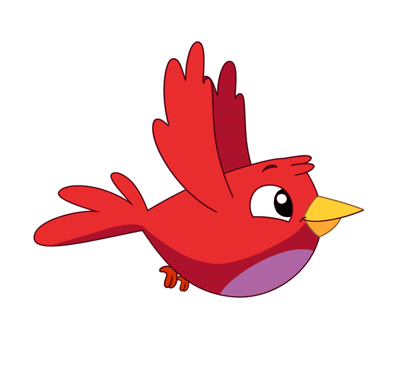 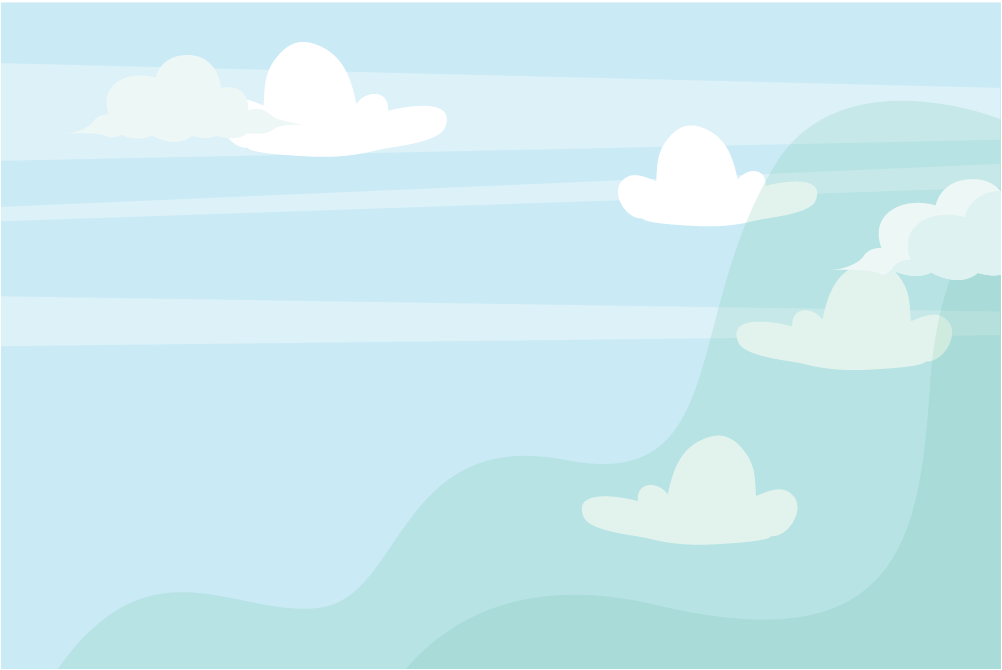 GIÚP CHIM XÂY TỔ
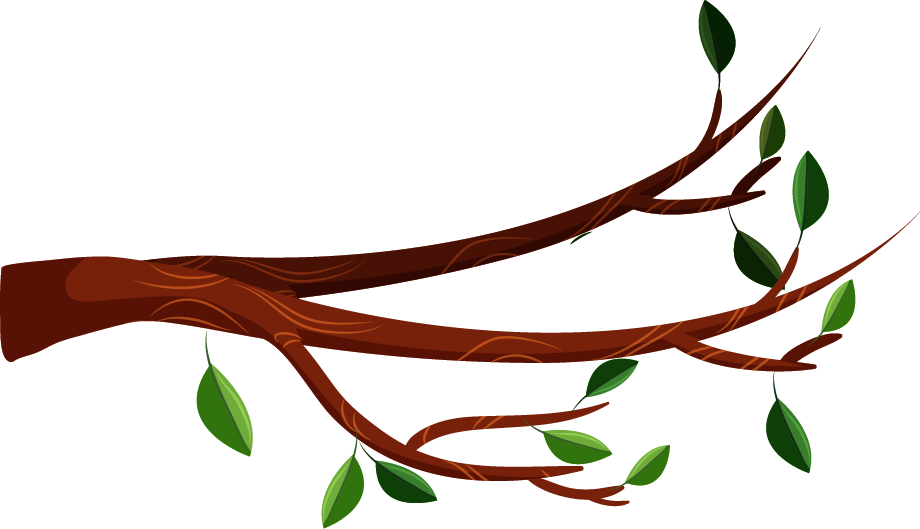 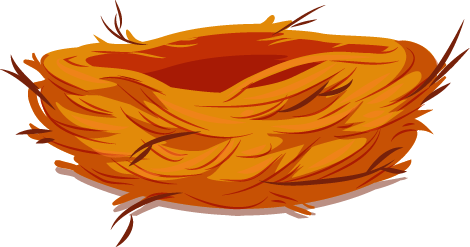 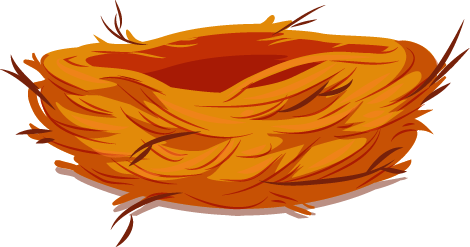 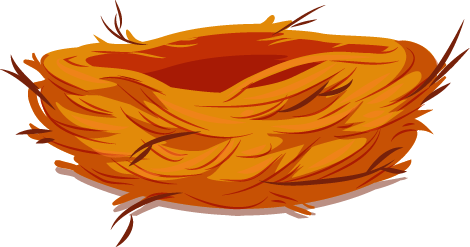 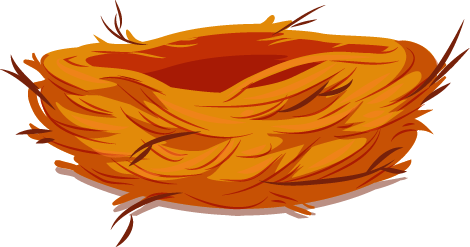 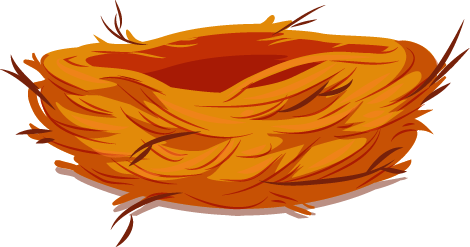 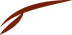 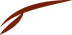 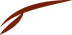 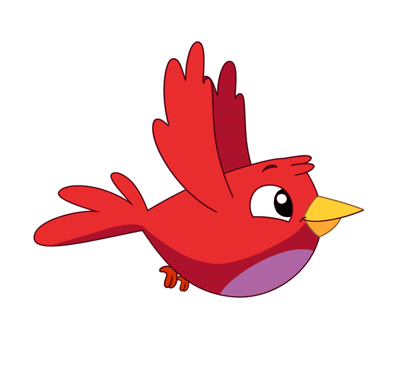 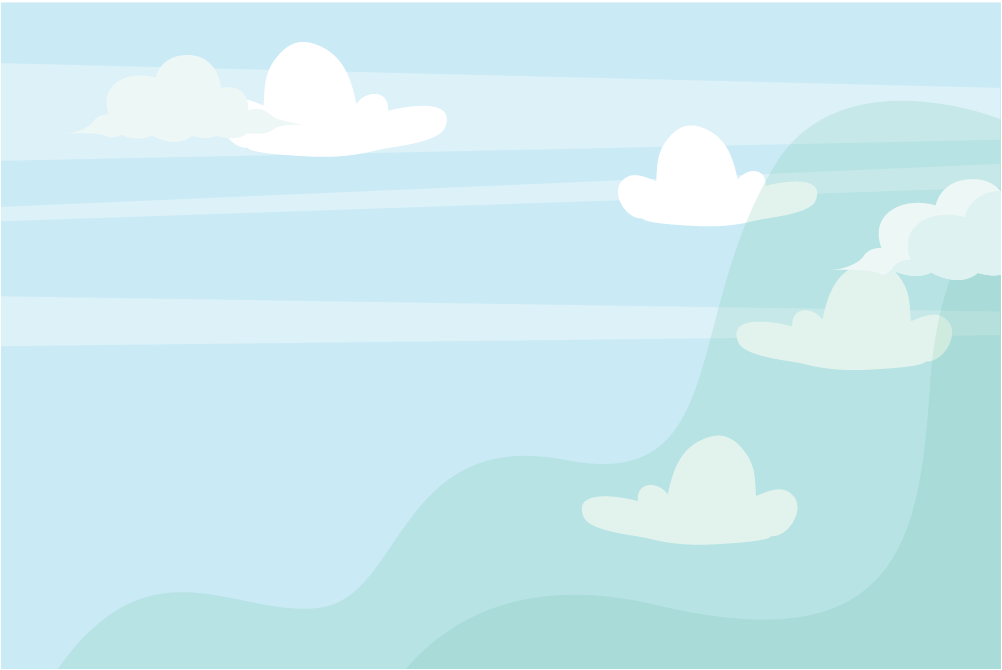 1
2
3
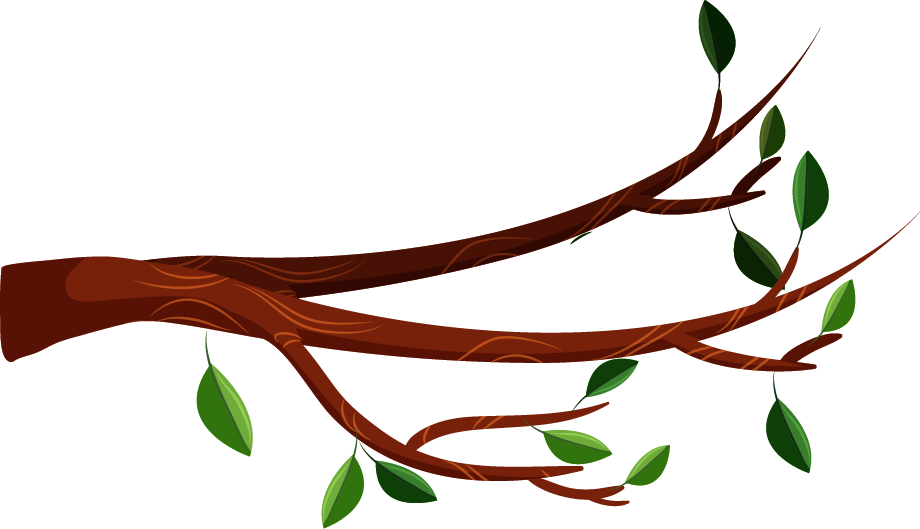 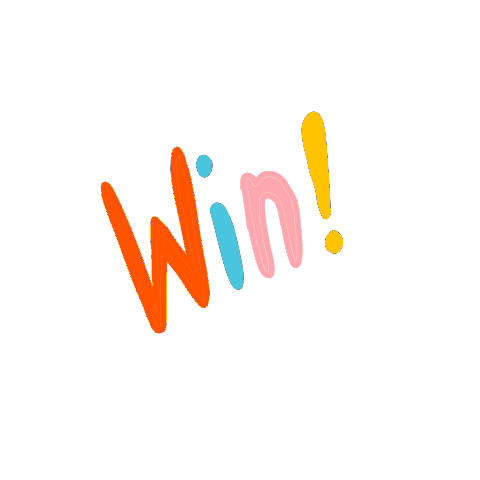 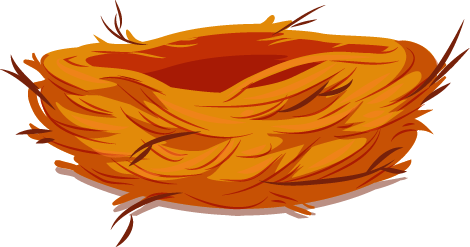 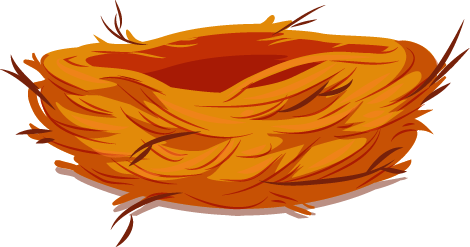 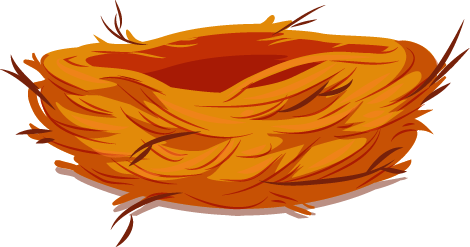 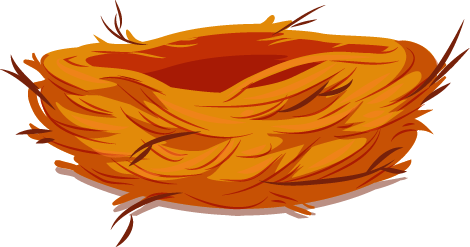 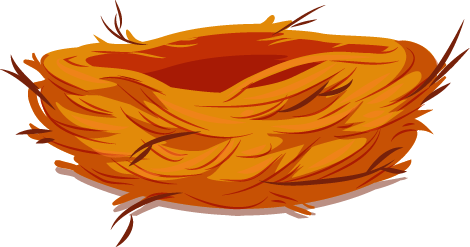 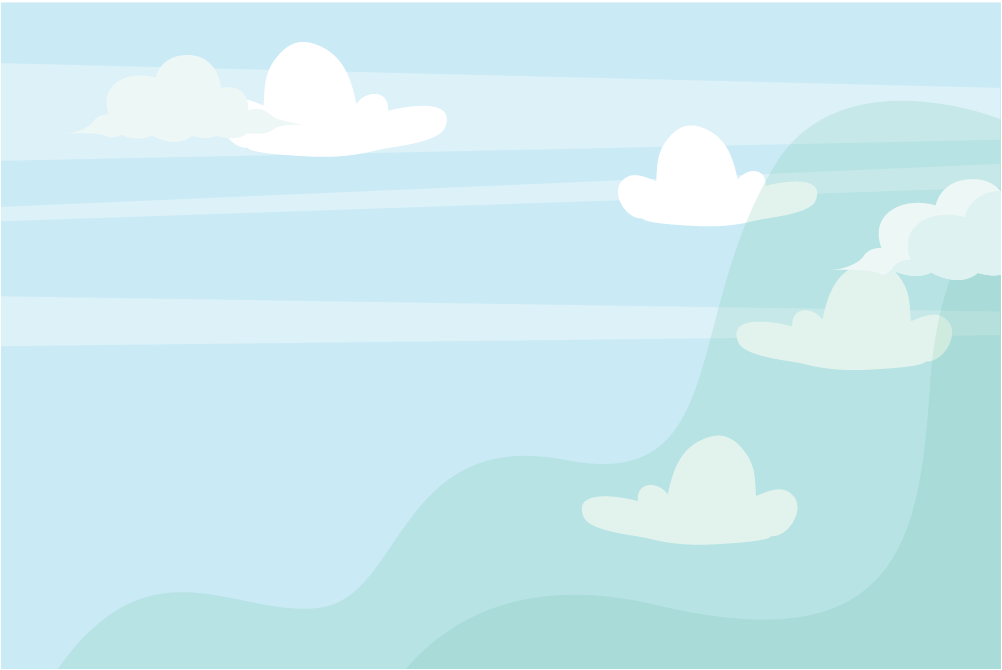 Giá trị của biểu thức:
123+ 80 + 20 =
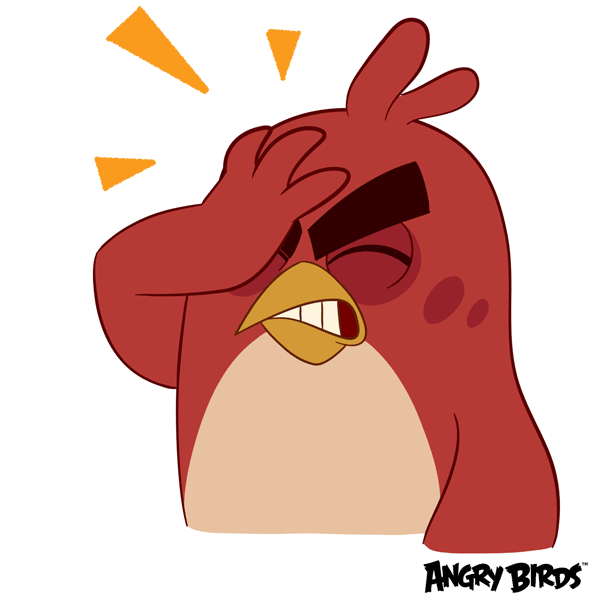 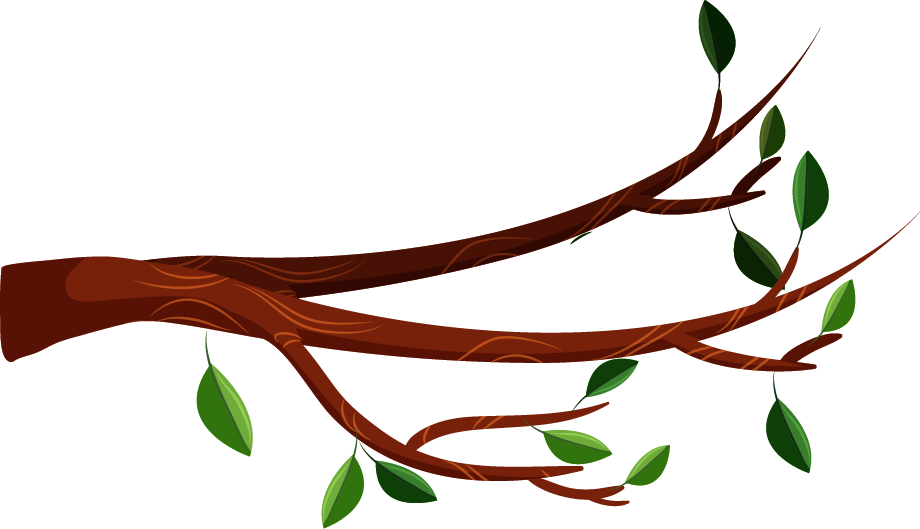 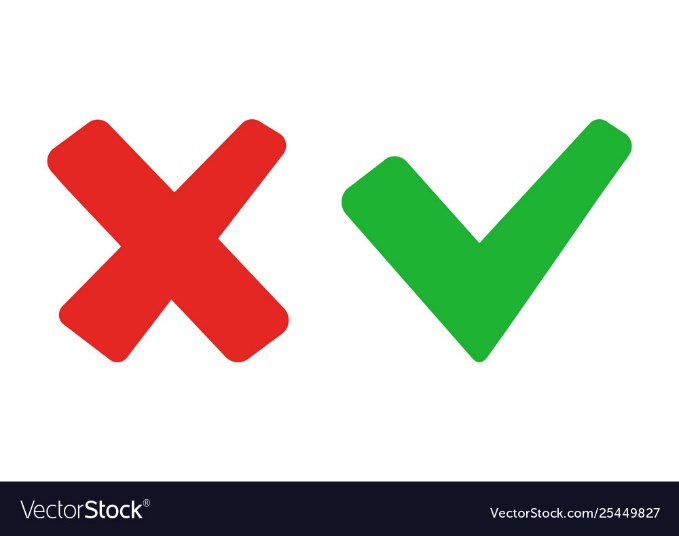 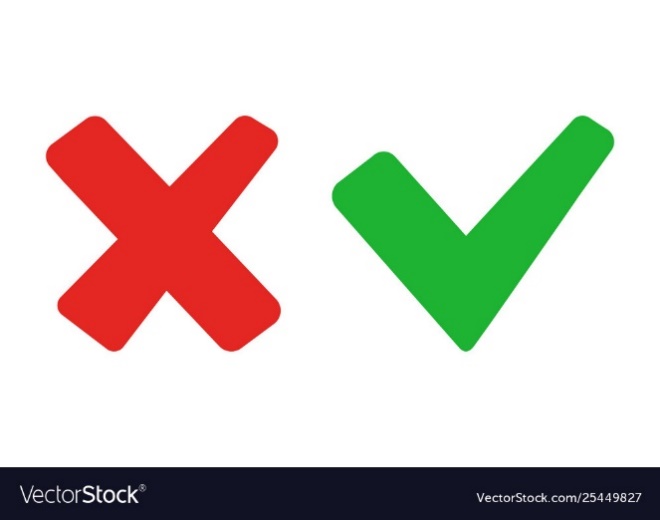 B. 223
A. 132
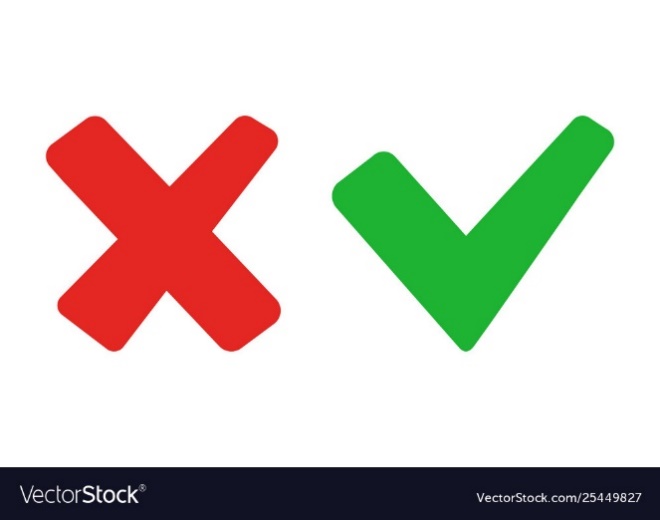 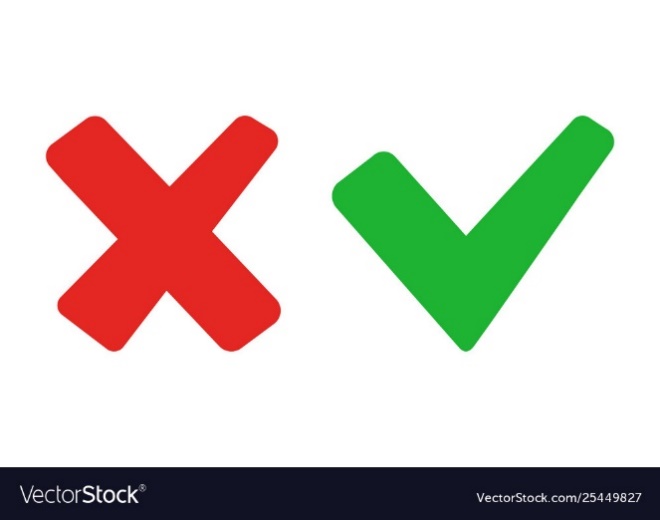 C. 233
D. 332
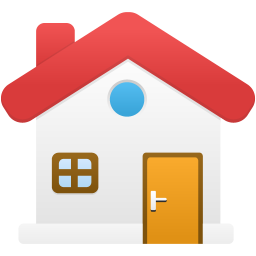 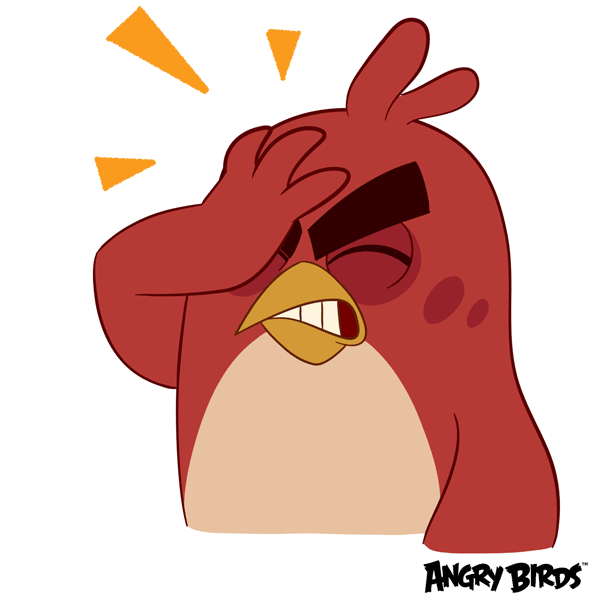 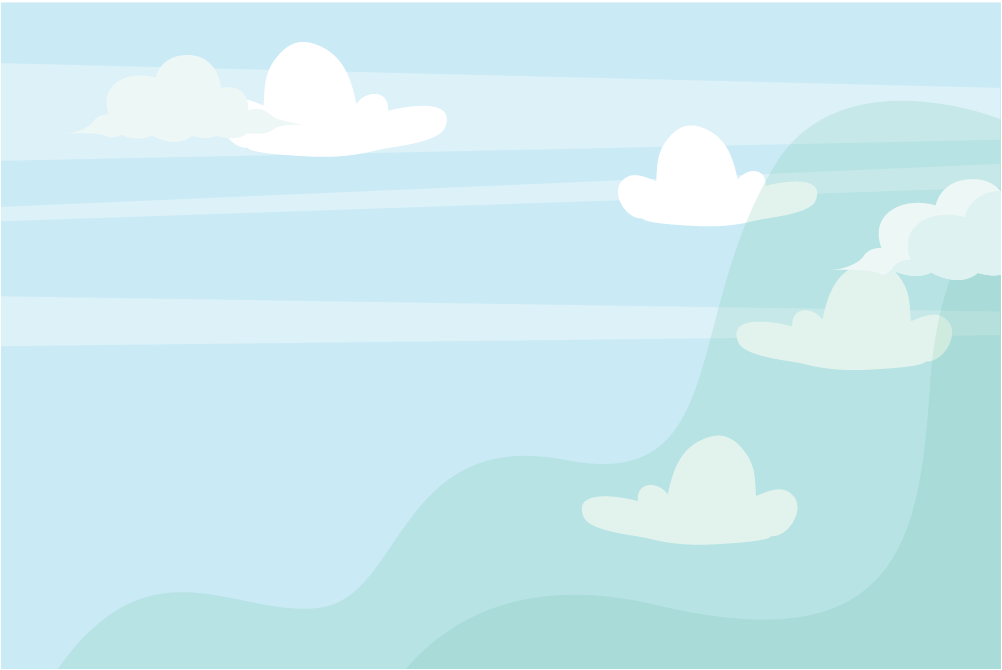 Biểu thức nào có giá trị lớn nhất?
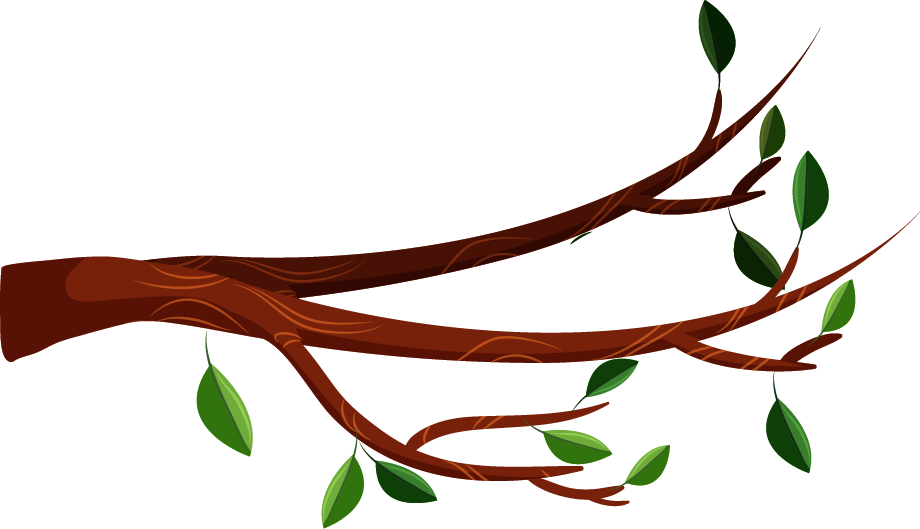 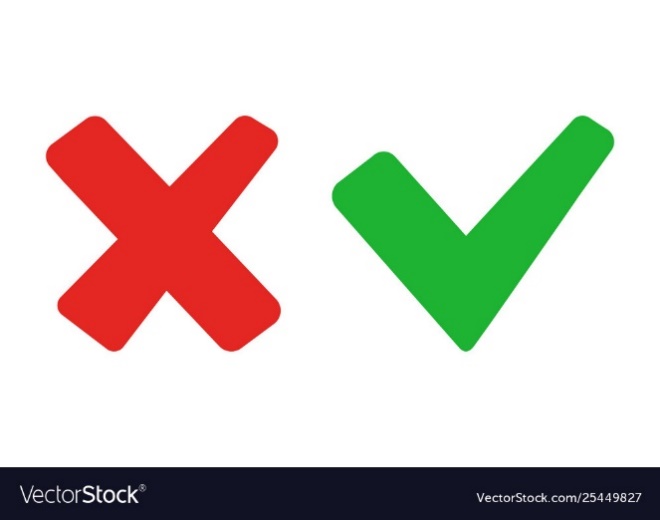 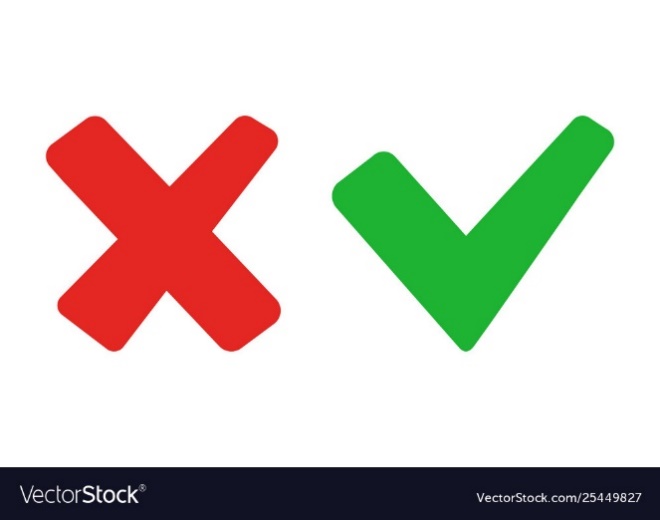 C.  16 + 24 :4
A. 5 x (6 – 2)
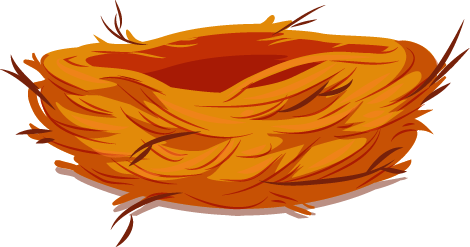 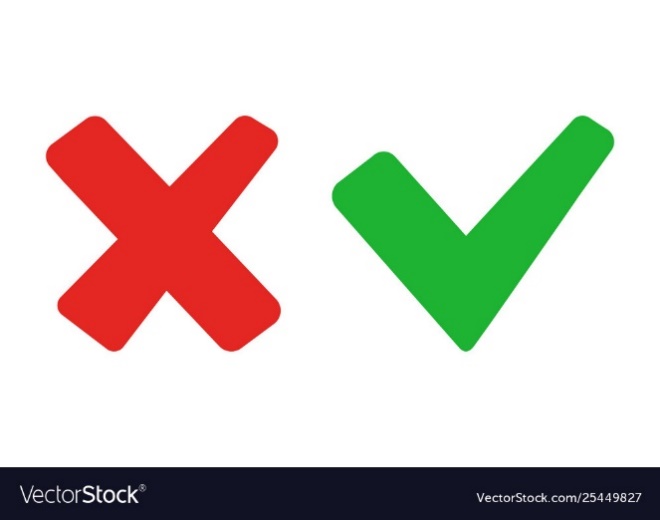 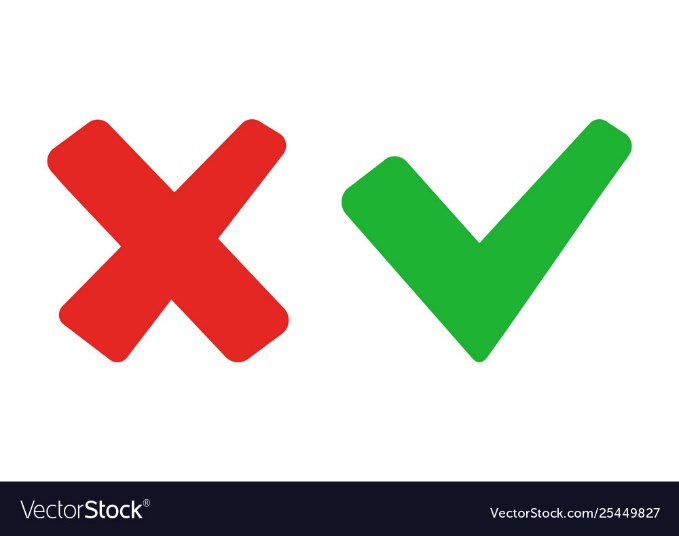 B. (16 + 24) : 4
D. 5 x 6 - 2
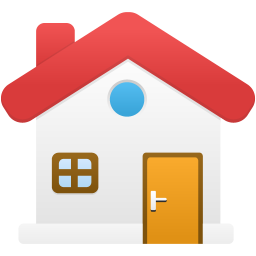 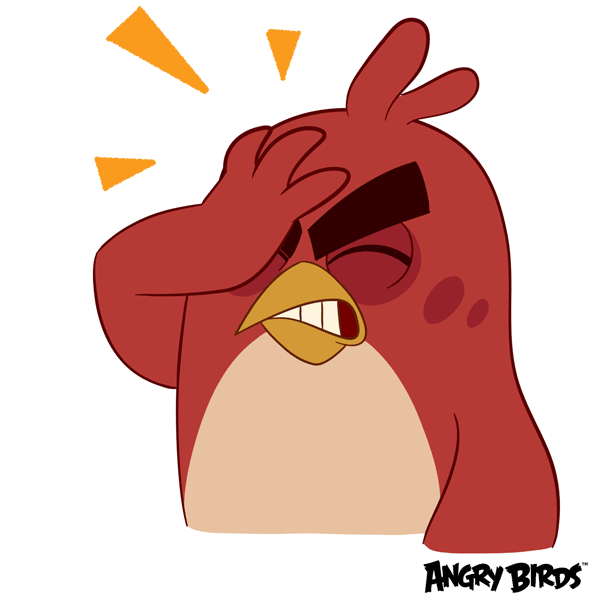 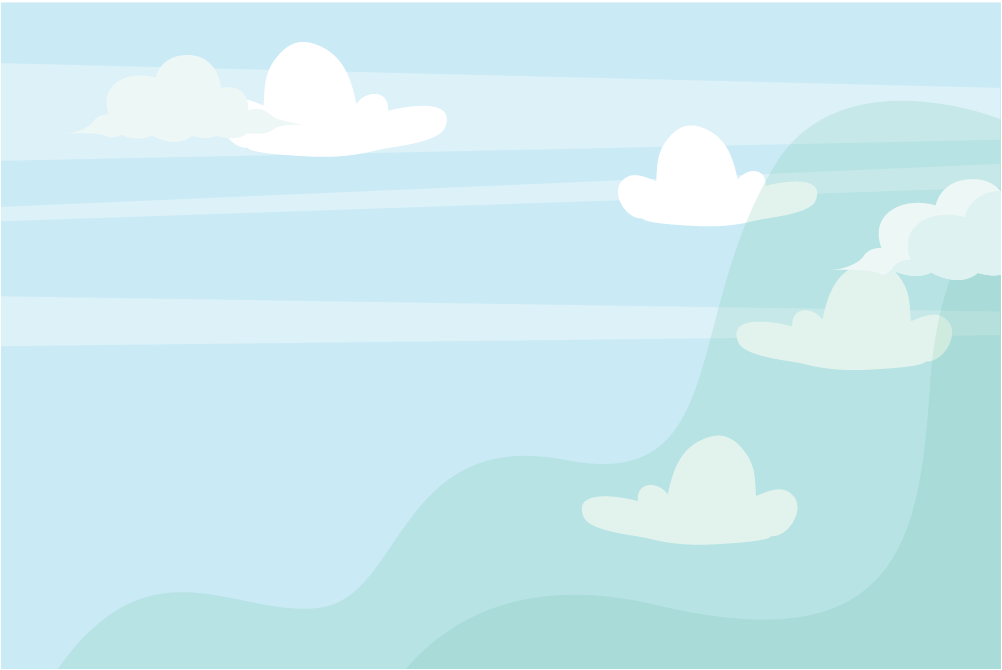 Tính giá trị của biểu thức:
2 x 3 + 3
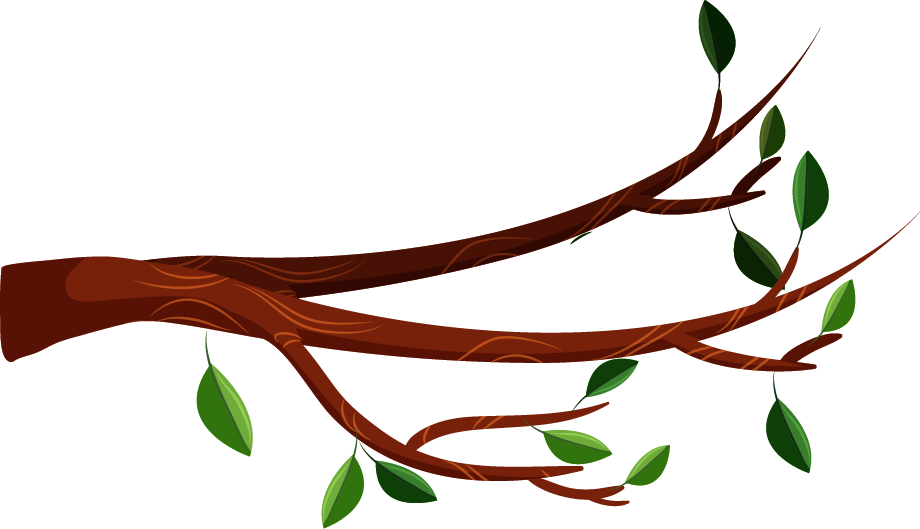 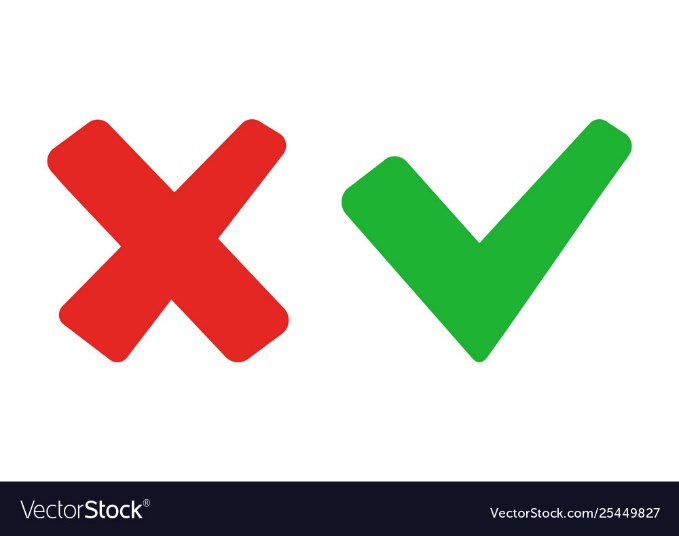 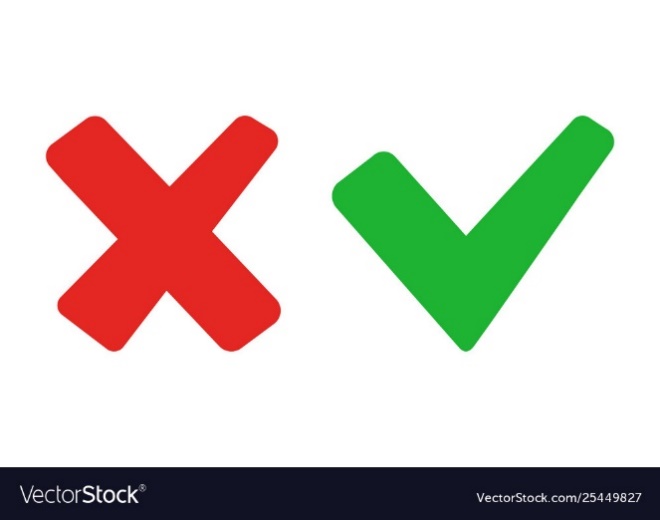 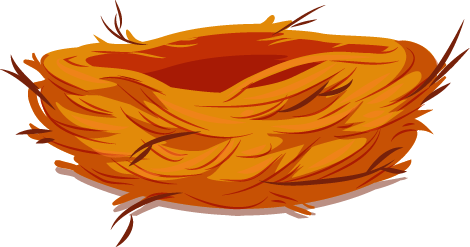 B. 9
A. 8
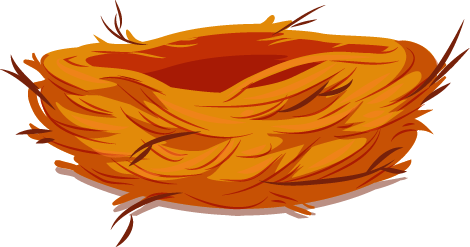 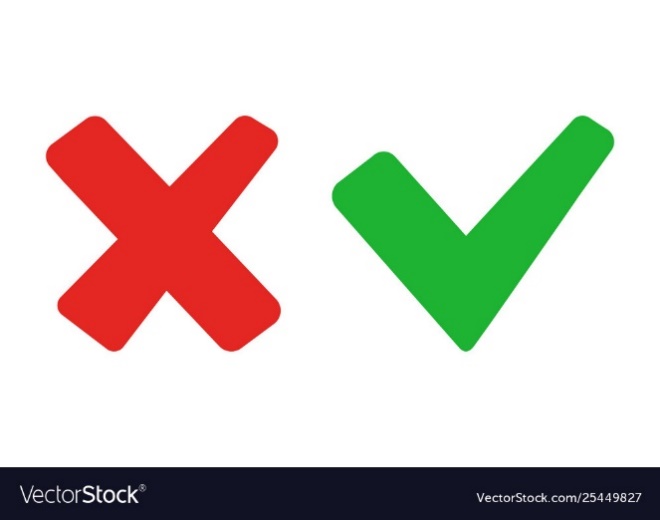 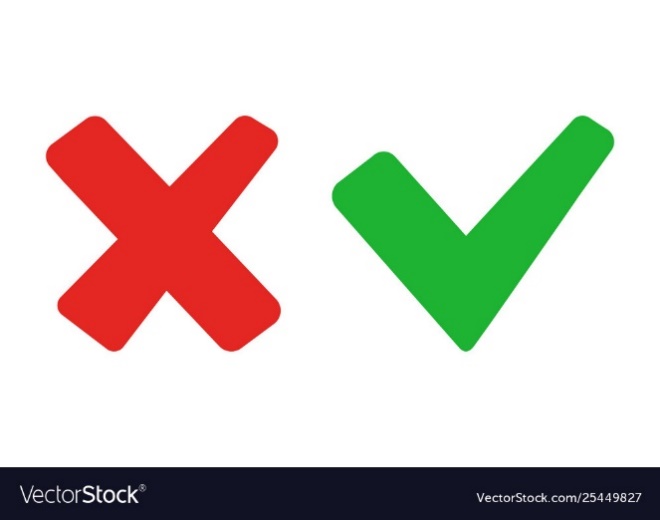 C. 7
D. 10
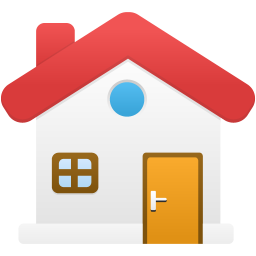